Оборотність товарних запасів
Практичне заняття з навчальної дисципліни «Управління ритейд-технологіями»
Задача 1
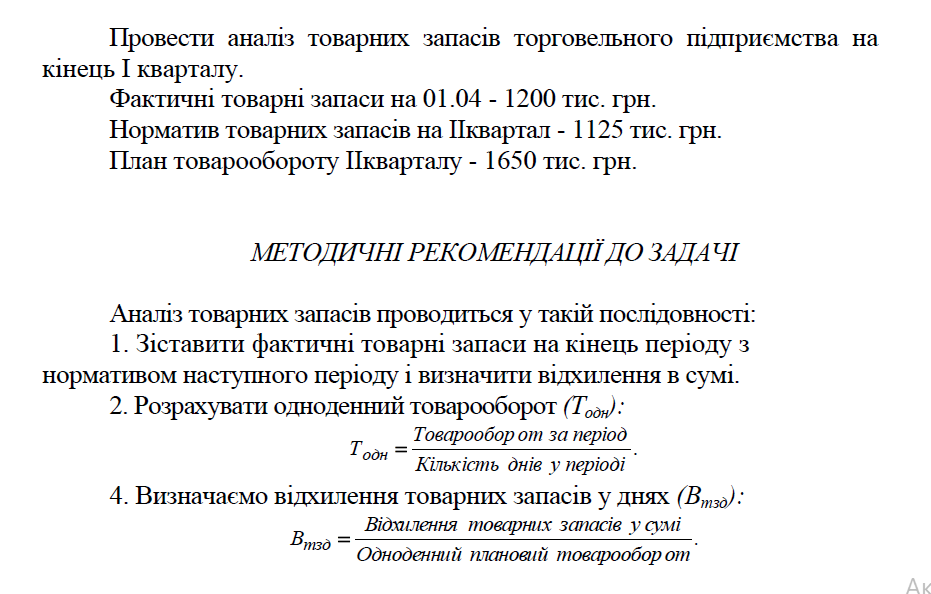 Задача 2
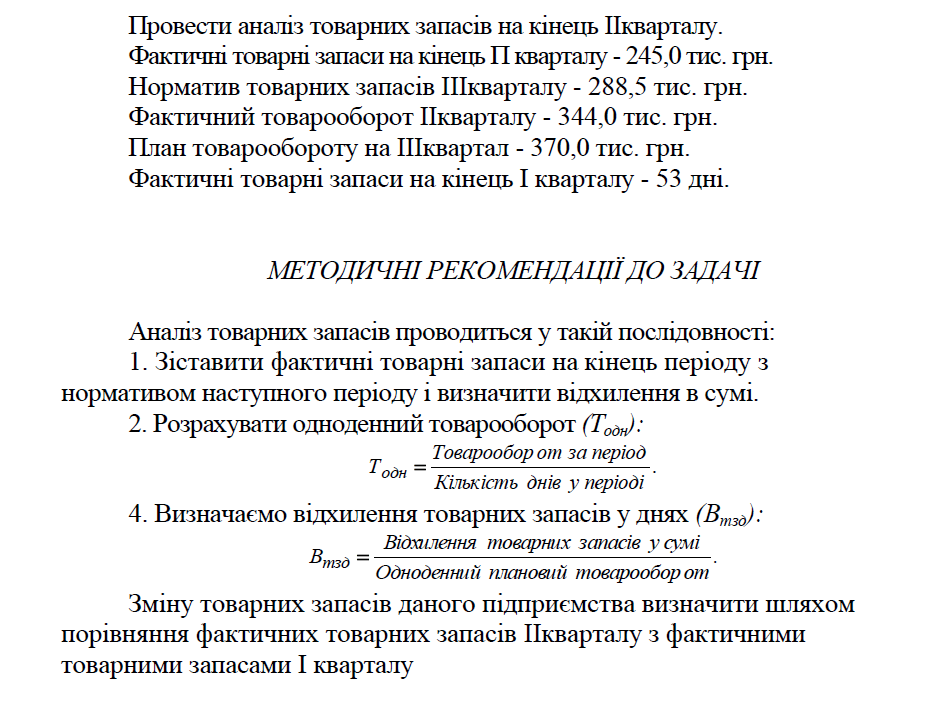 Задача 3
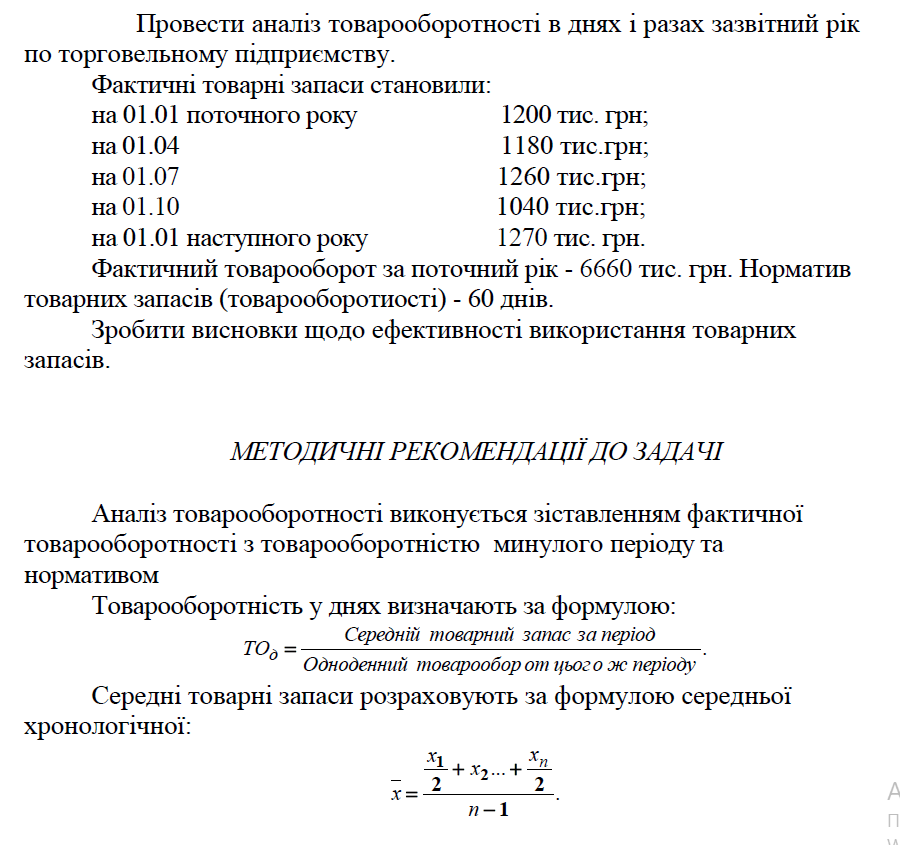 Задача 4
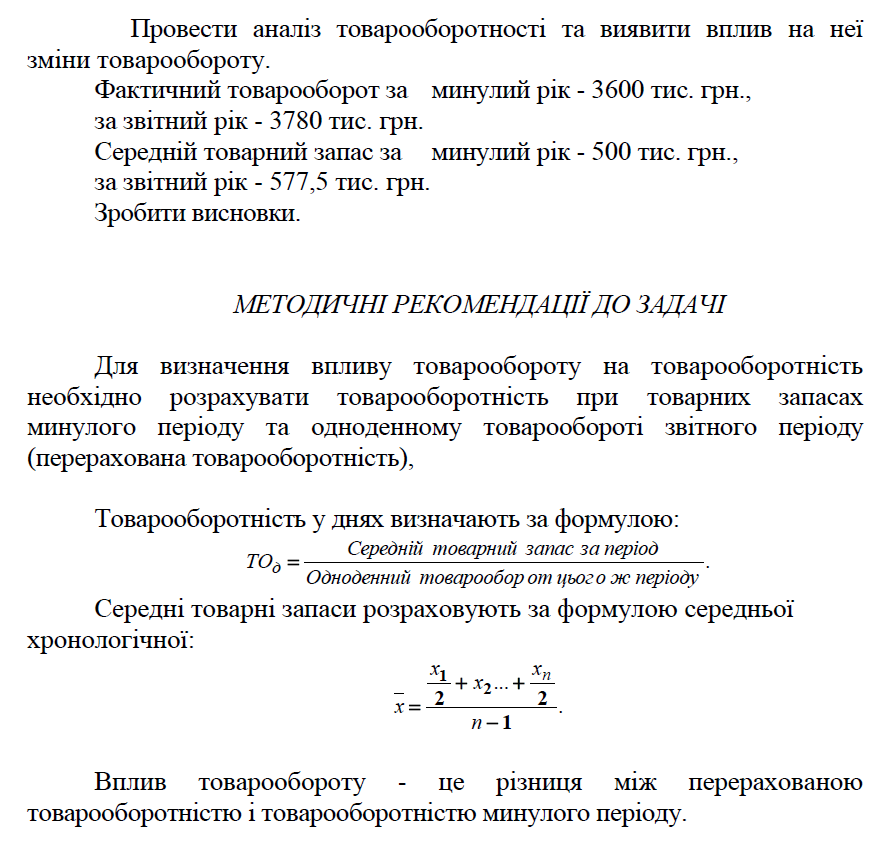